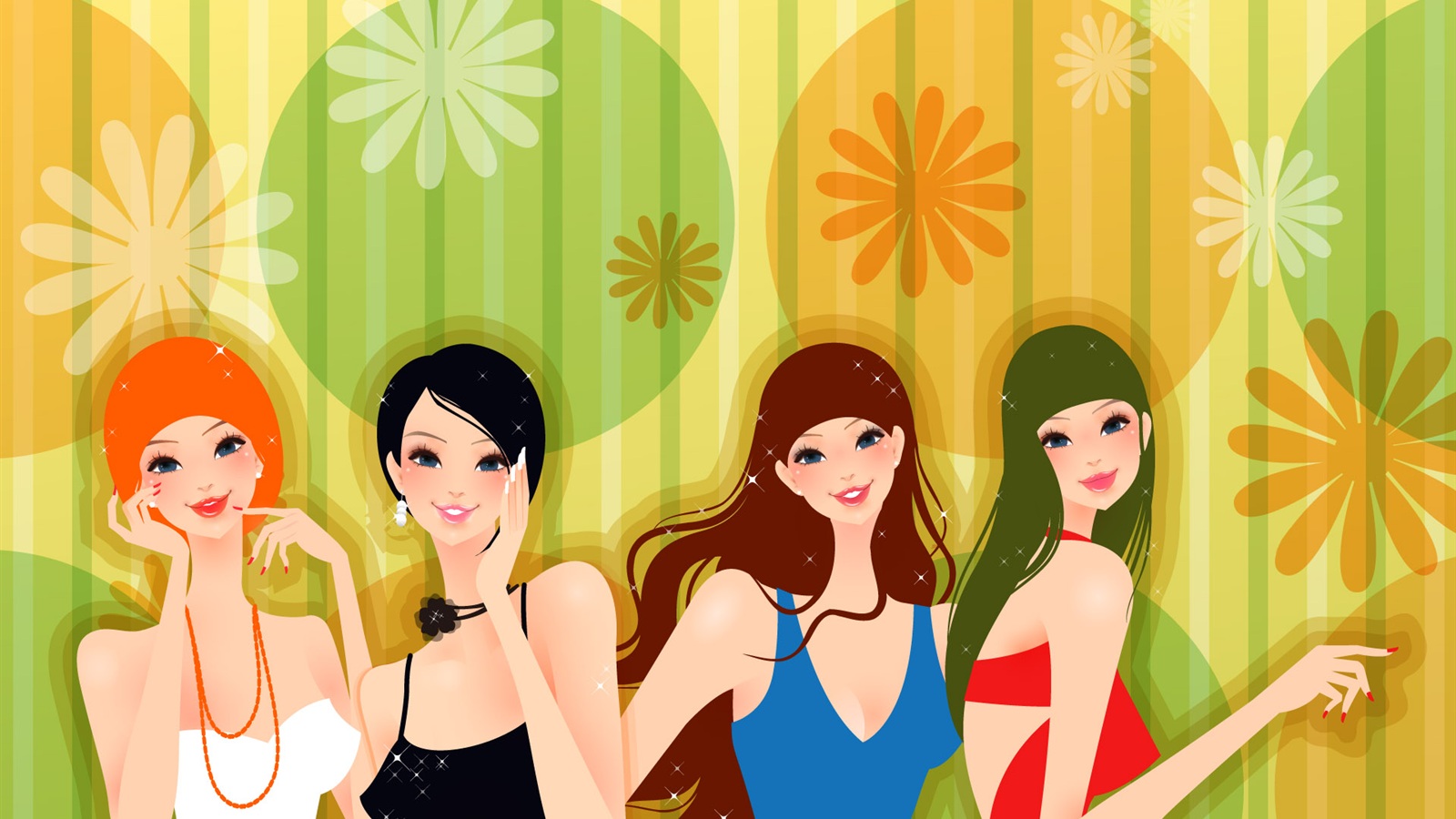 Отчет  о деятельности Мининского Совета женщин
 за 2020 г
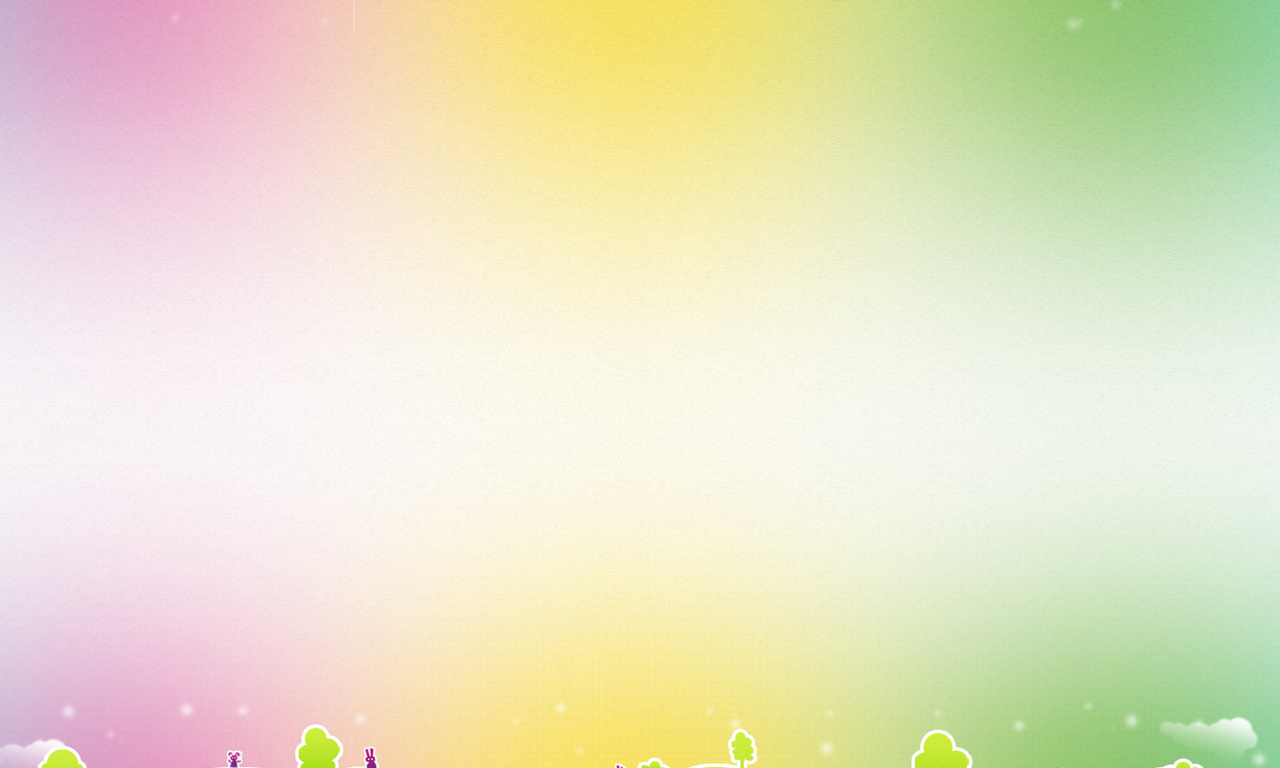 Подготовка к Новому году.
Делаем горку
Акция «Украсим свой двор снежными фигурами»
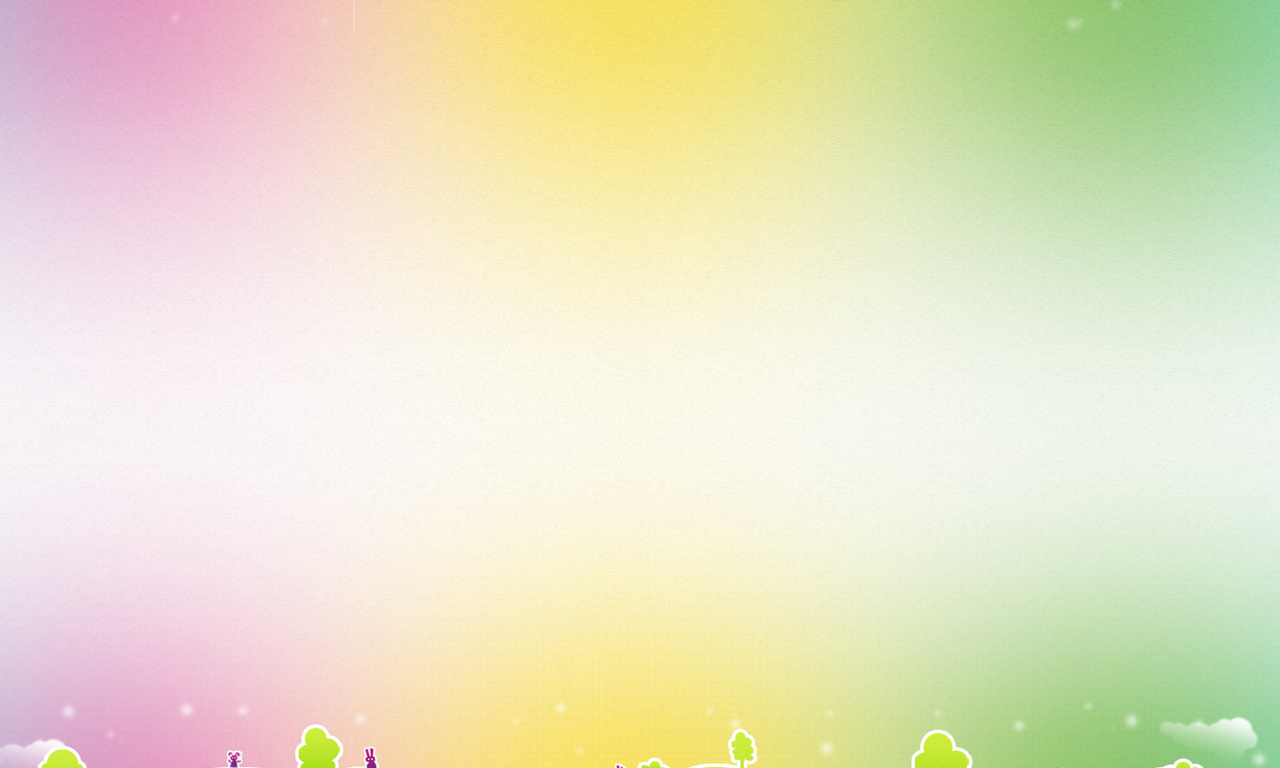 Подготовка к Новому году
Конкурс 
«Новогодняя ёлочная игрушка»
Выпуск стенгазеты
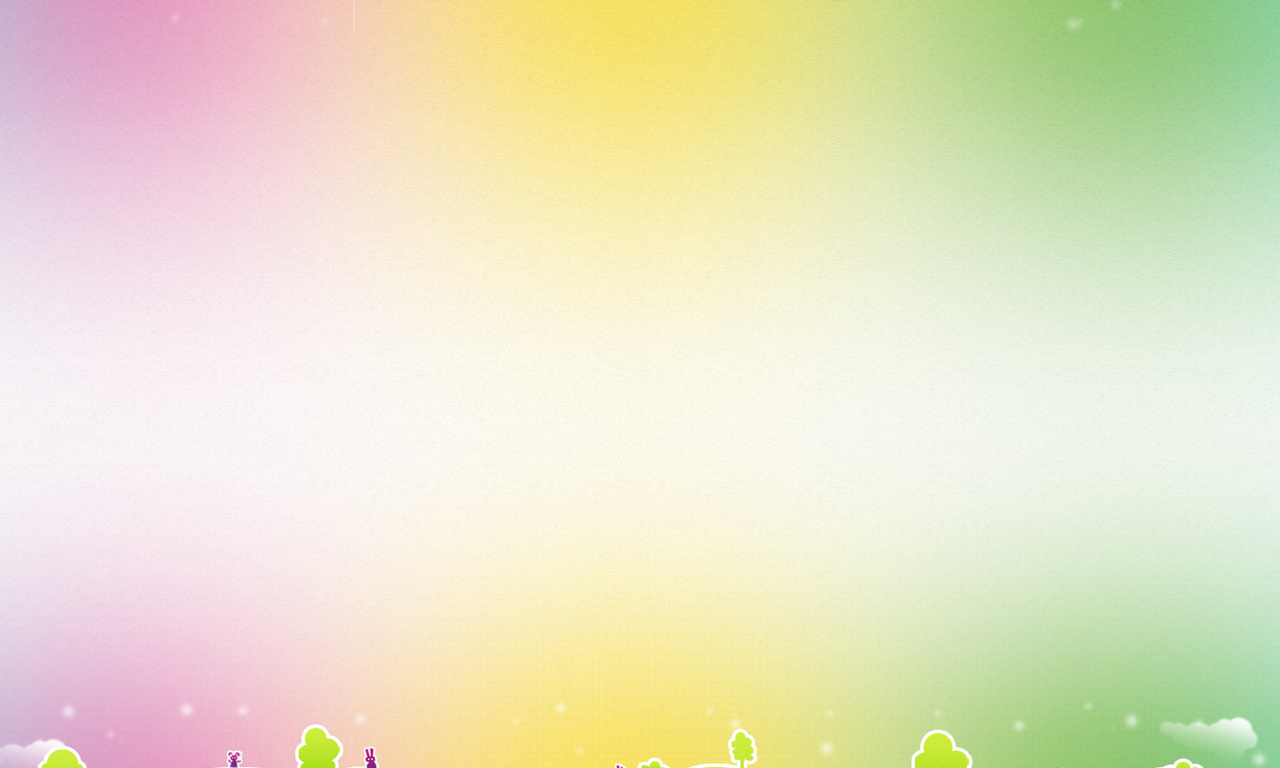 Встреча Нового 2020 года
Участие в театрализации
Организация и проведение игр
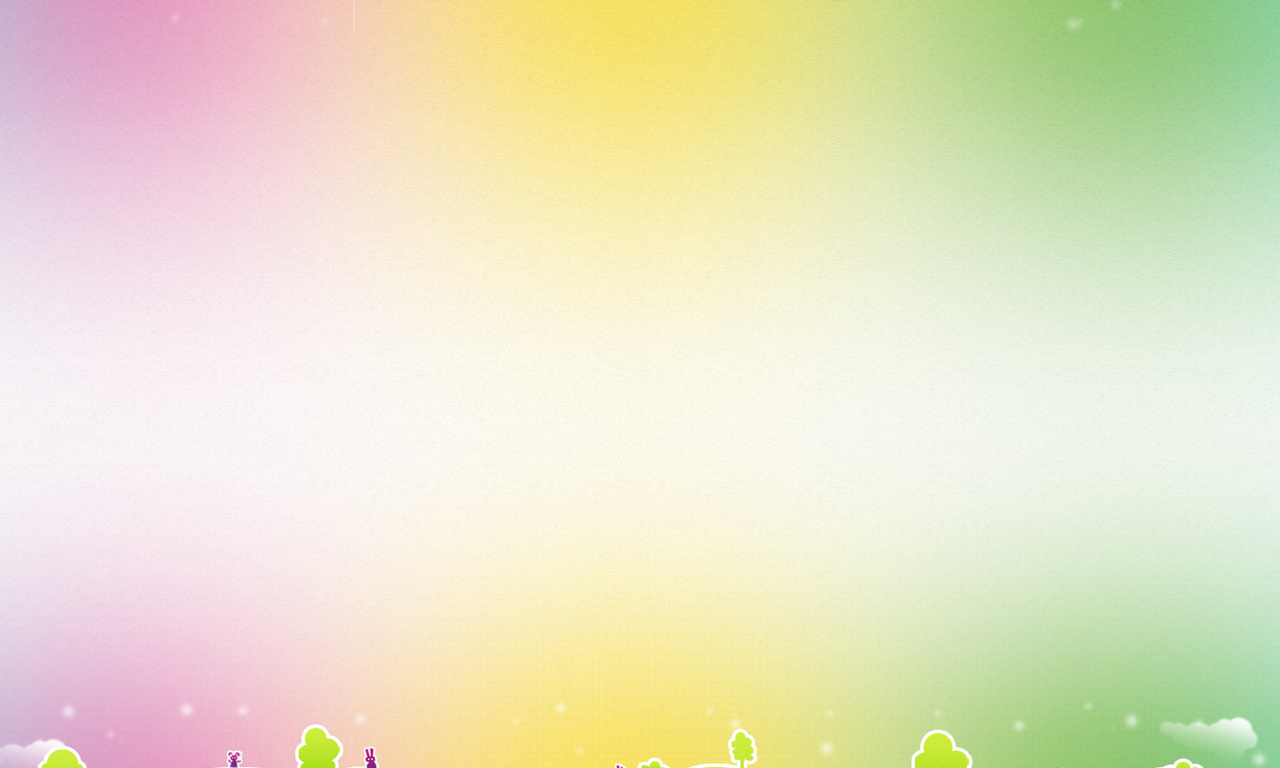 Облагораживание территории памятника героям гражданской войны
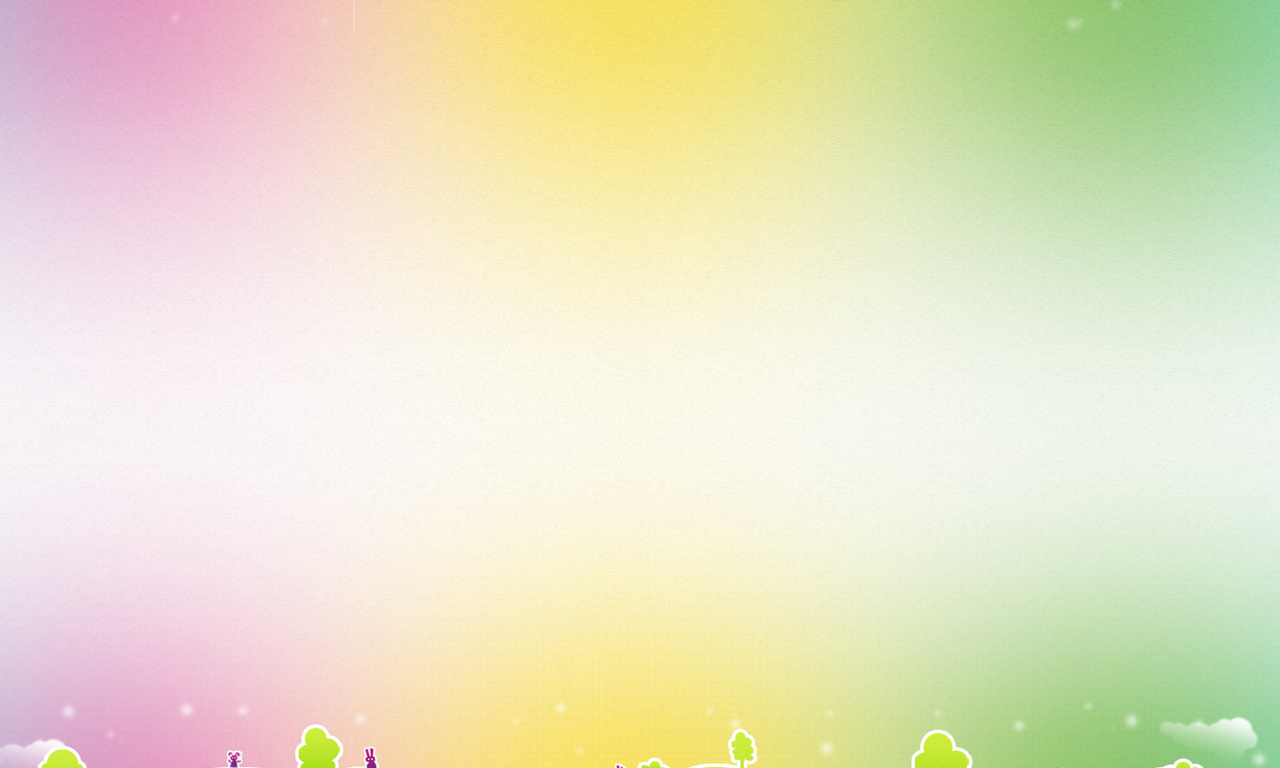 Облагораживание территории памятника героям гражданской войны
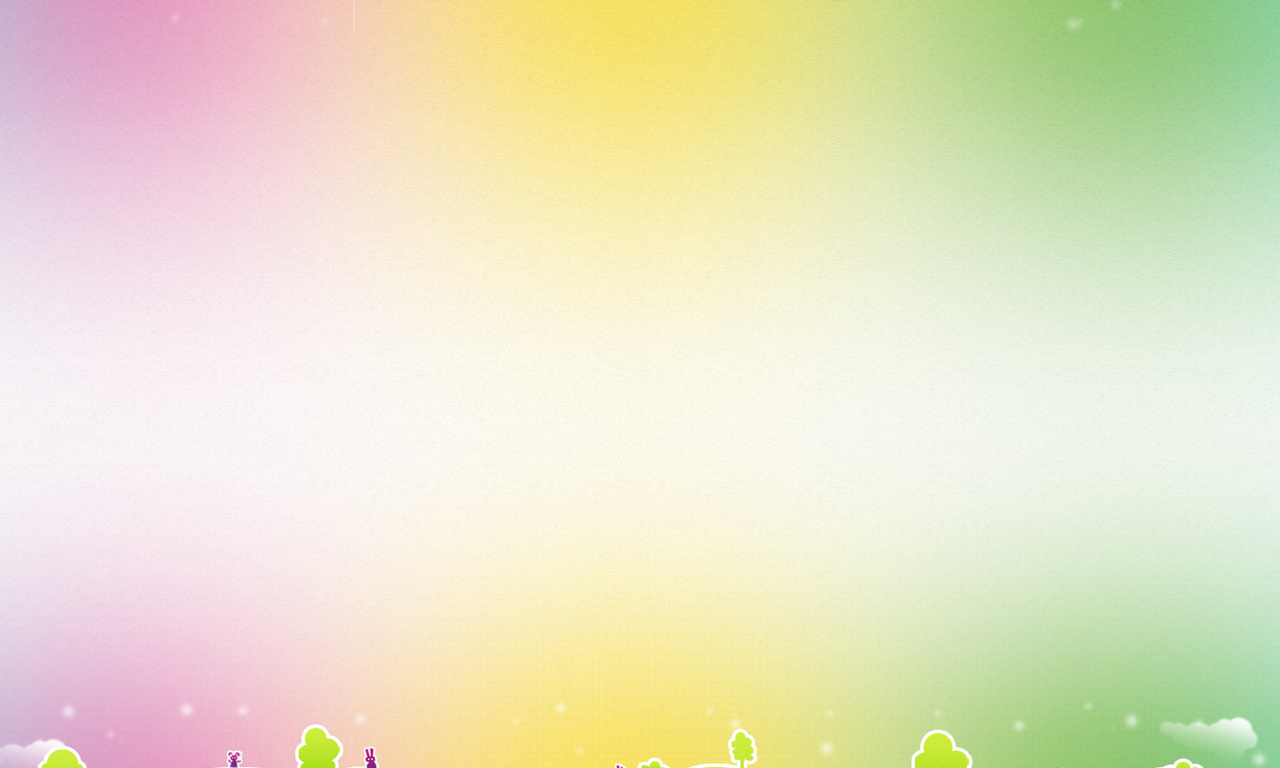 Участие в акциях
«Окна Победы»
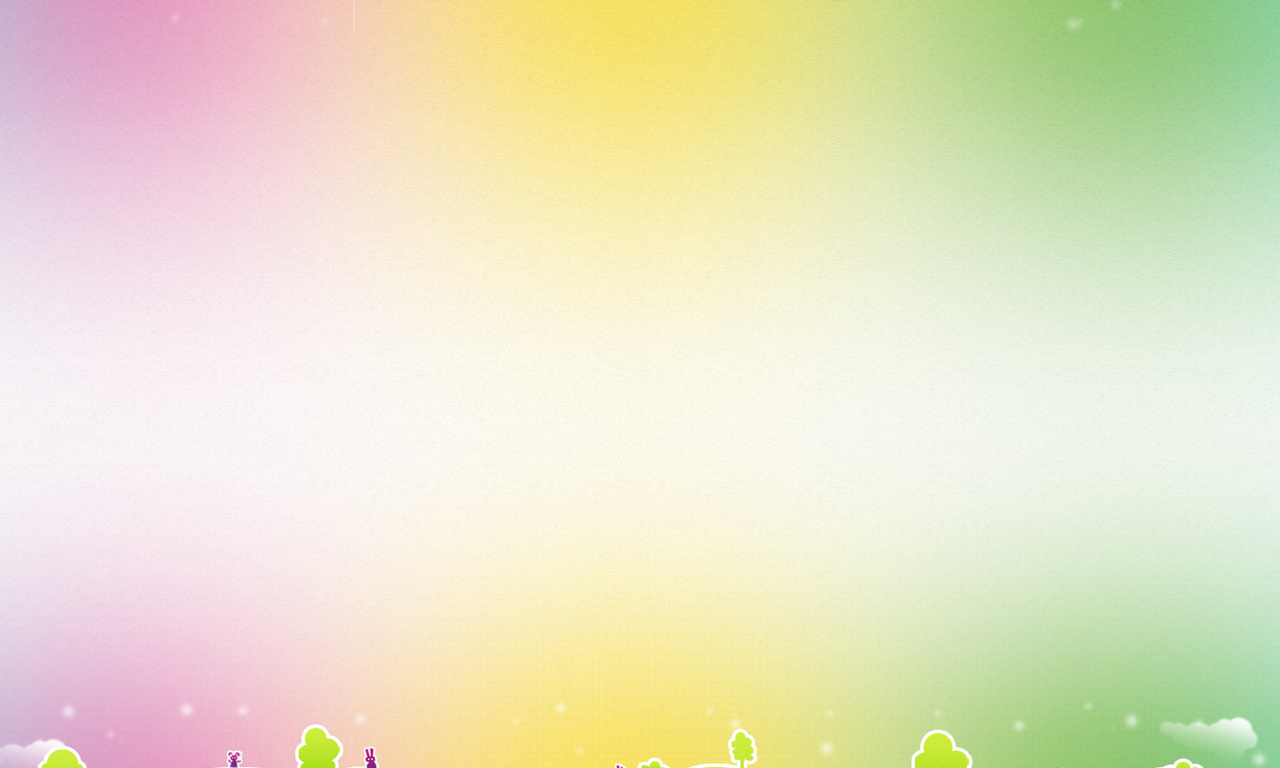 «Окна России»
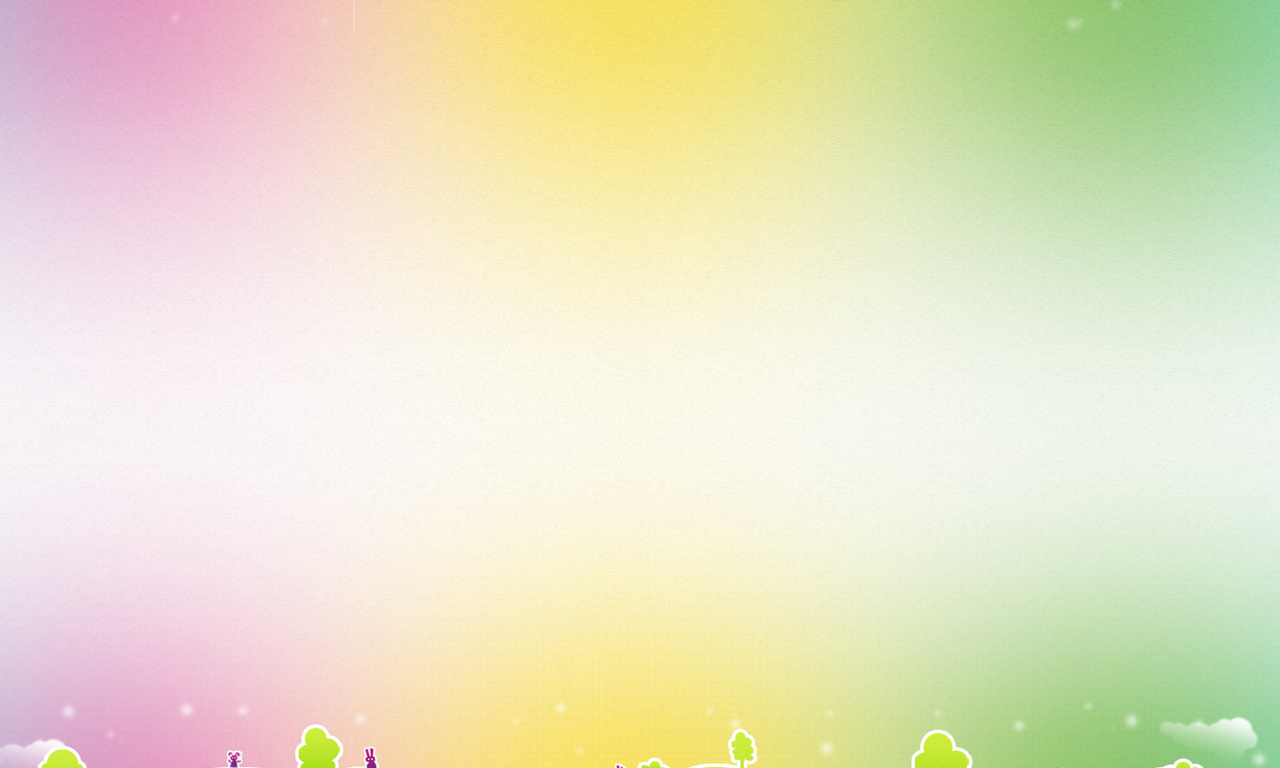 «Мы с Россией»
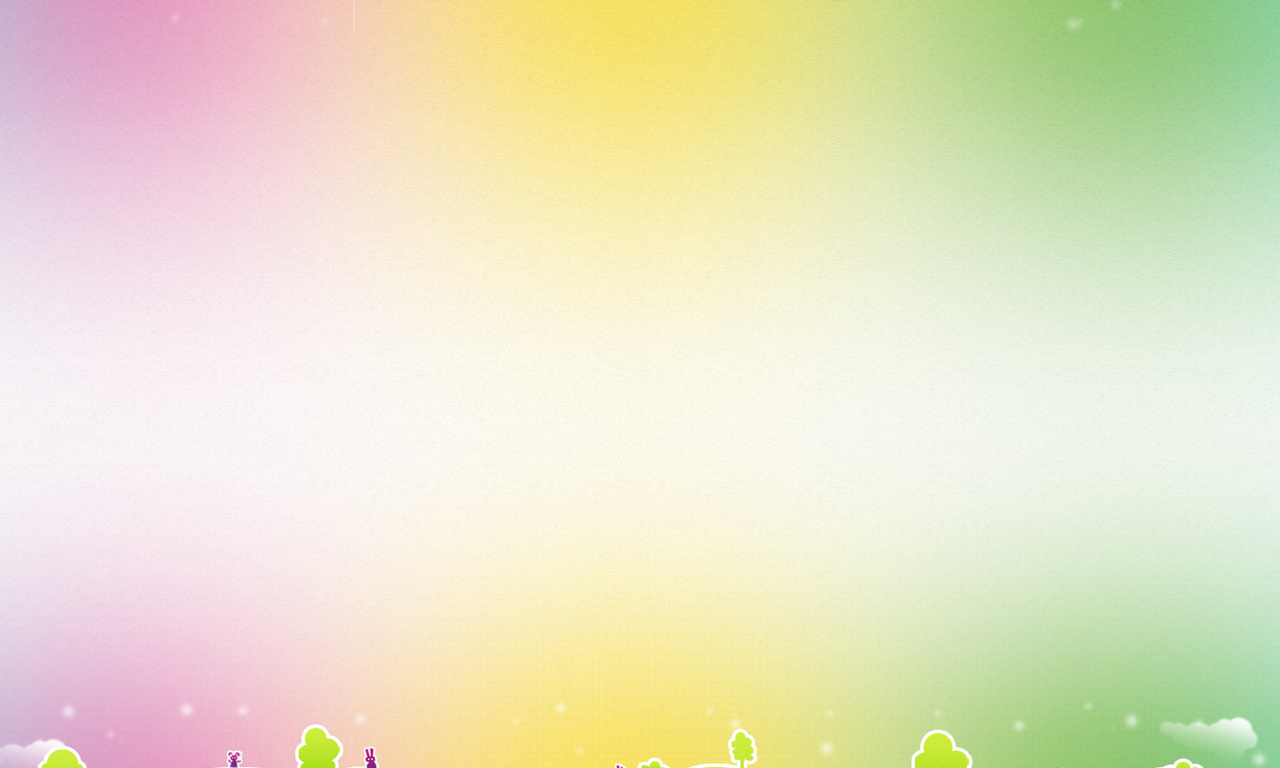 «Флаг России»
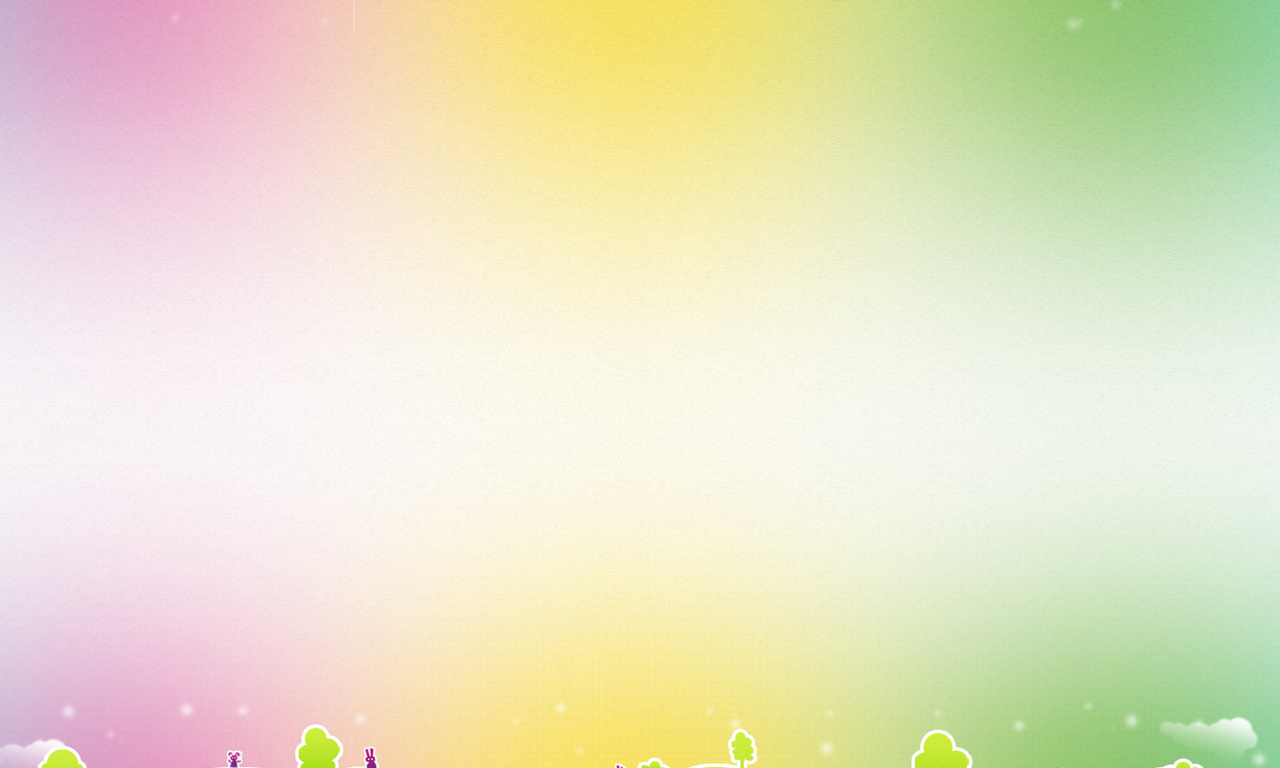 «Флаг России»
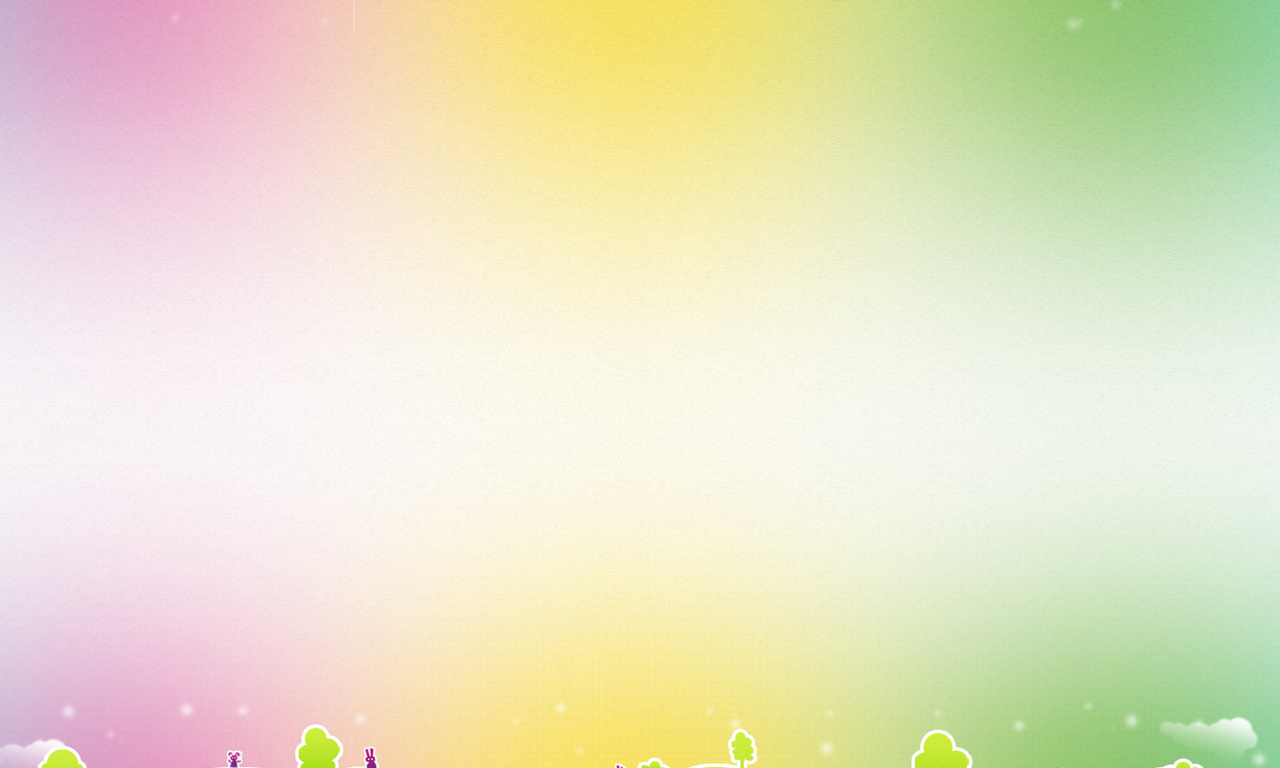 «Голубь мира»
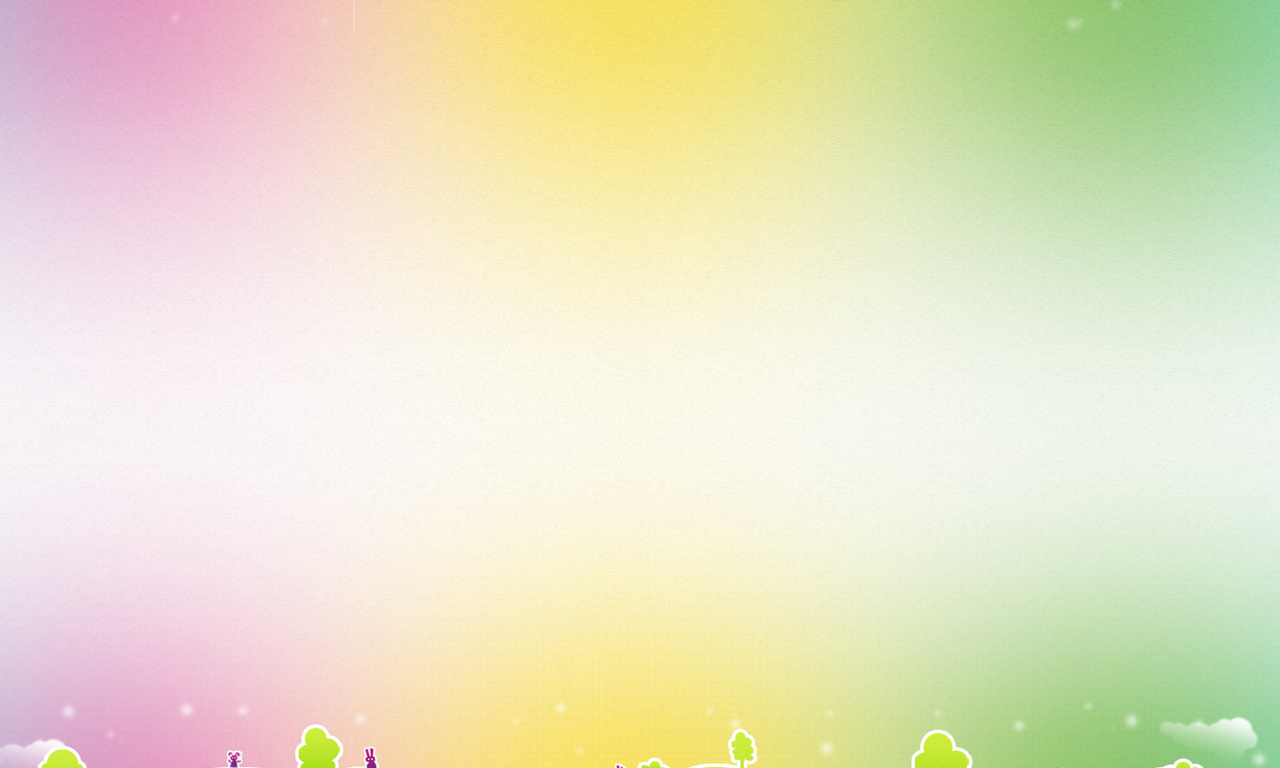 «Голубь мира»
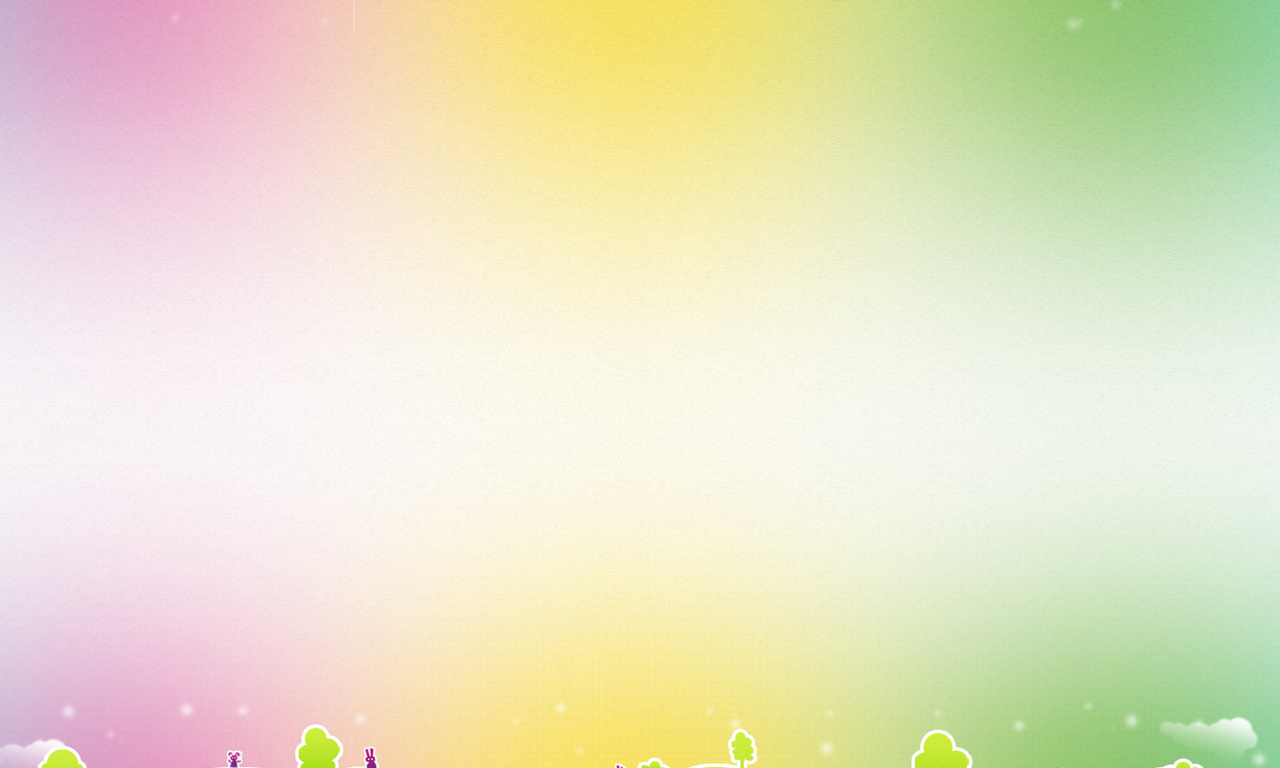 22 июня. «Минута молчания»
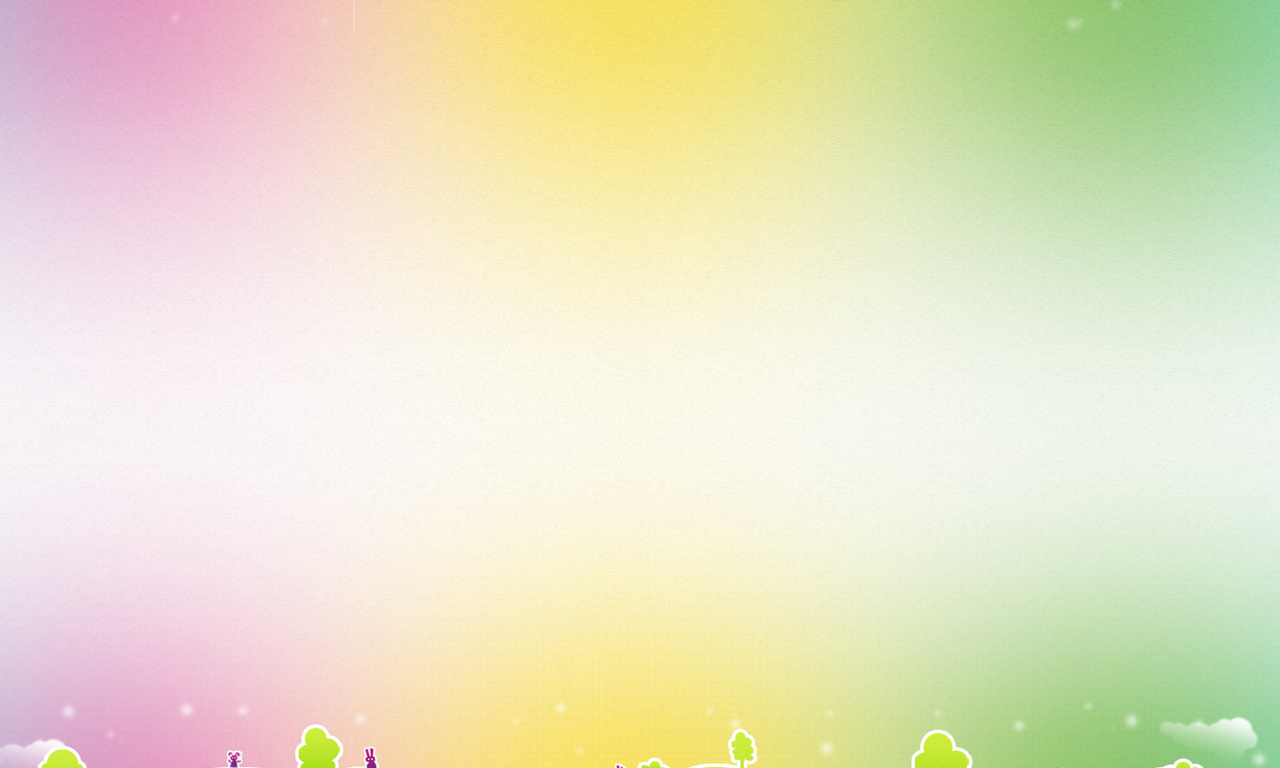 Поздравление с днем пожилого человека